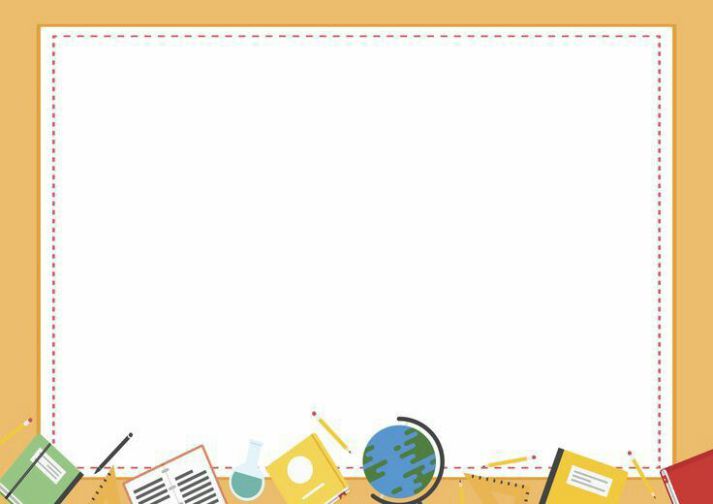 CHÀO MỪNG CÁC CON
ĐẾN VỚI TIẾT HỌC
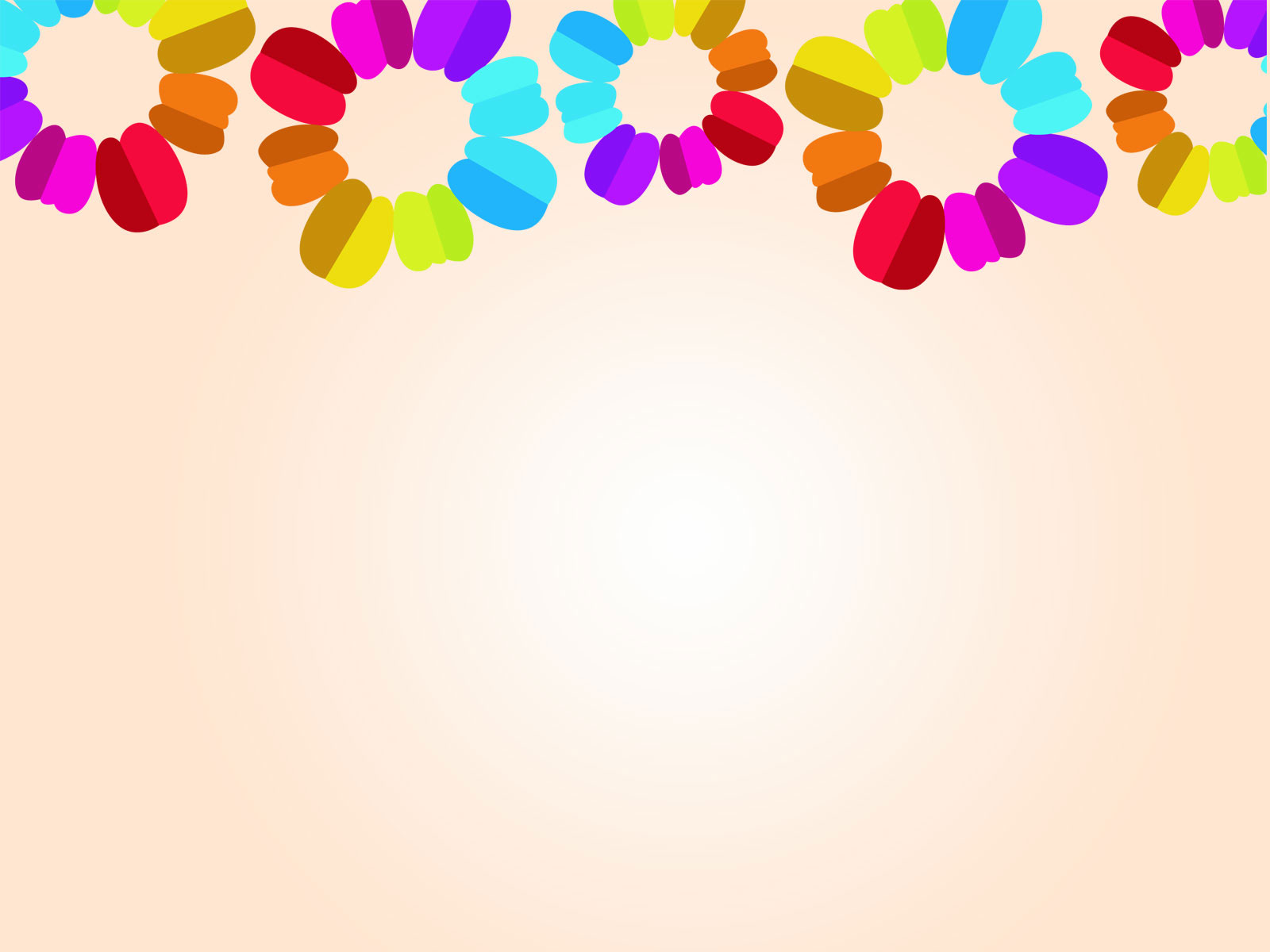 Toán
Bảng chia 2 (21)
Thứ năm ngày 10 tháng 2 năm 2022
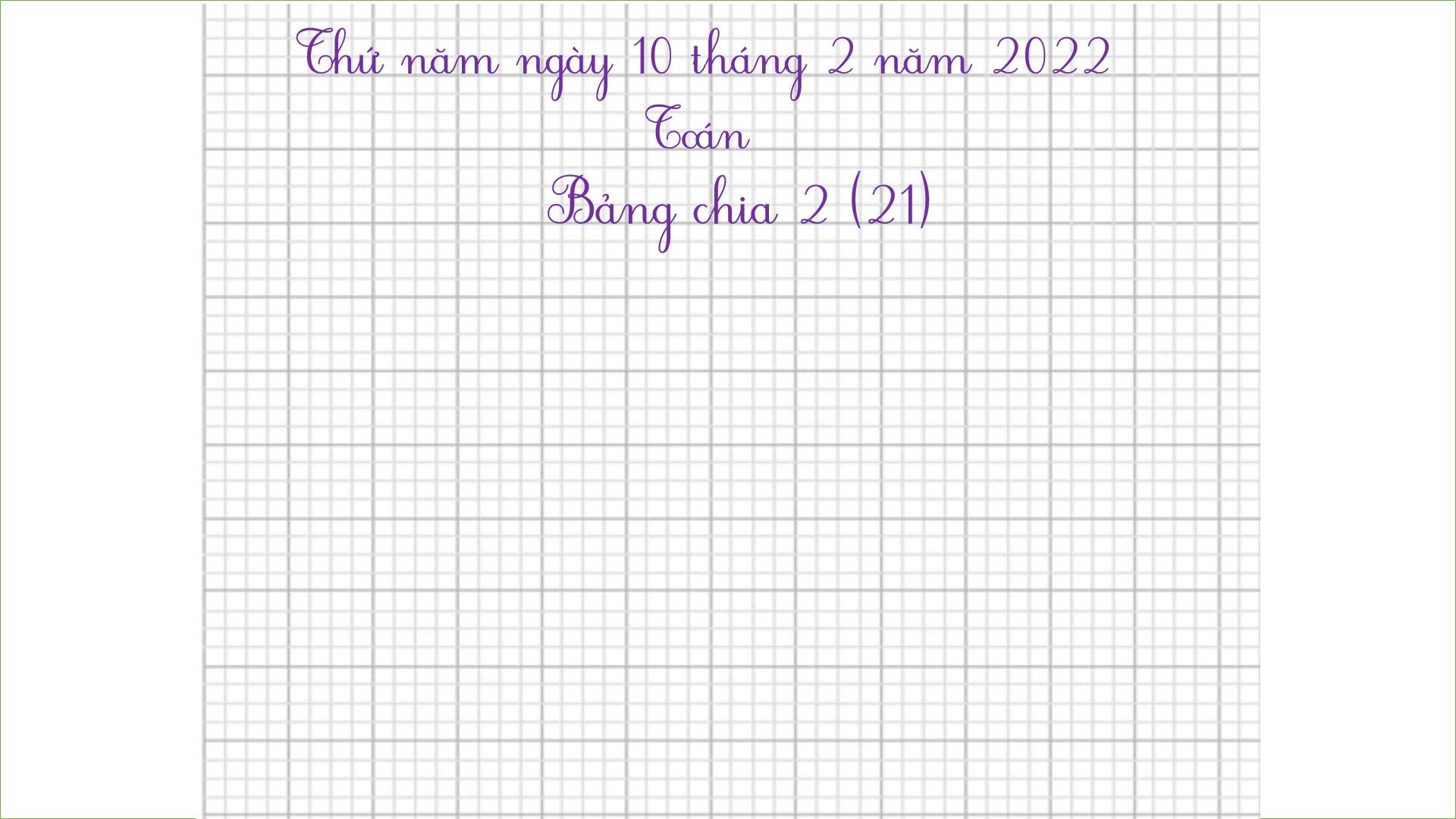 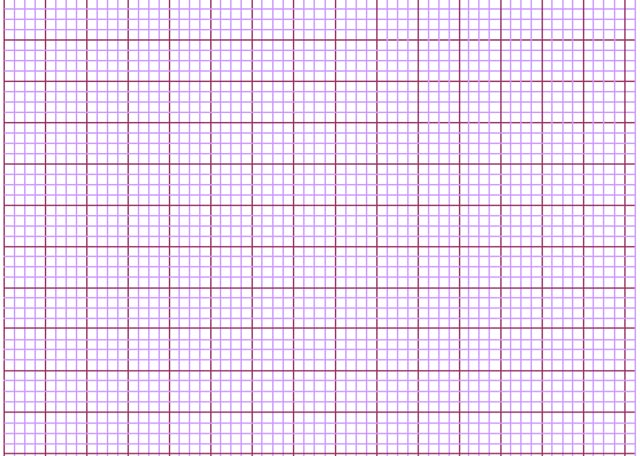 Toán
	            Bảng chia 2 (21)
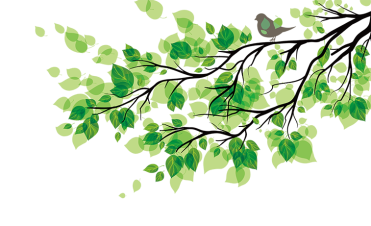 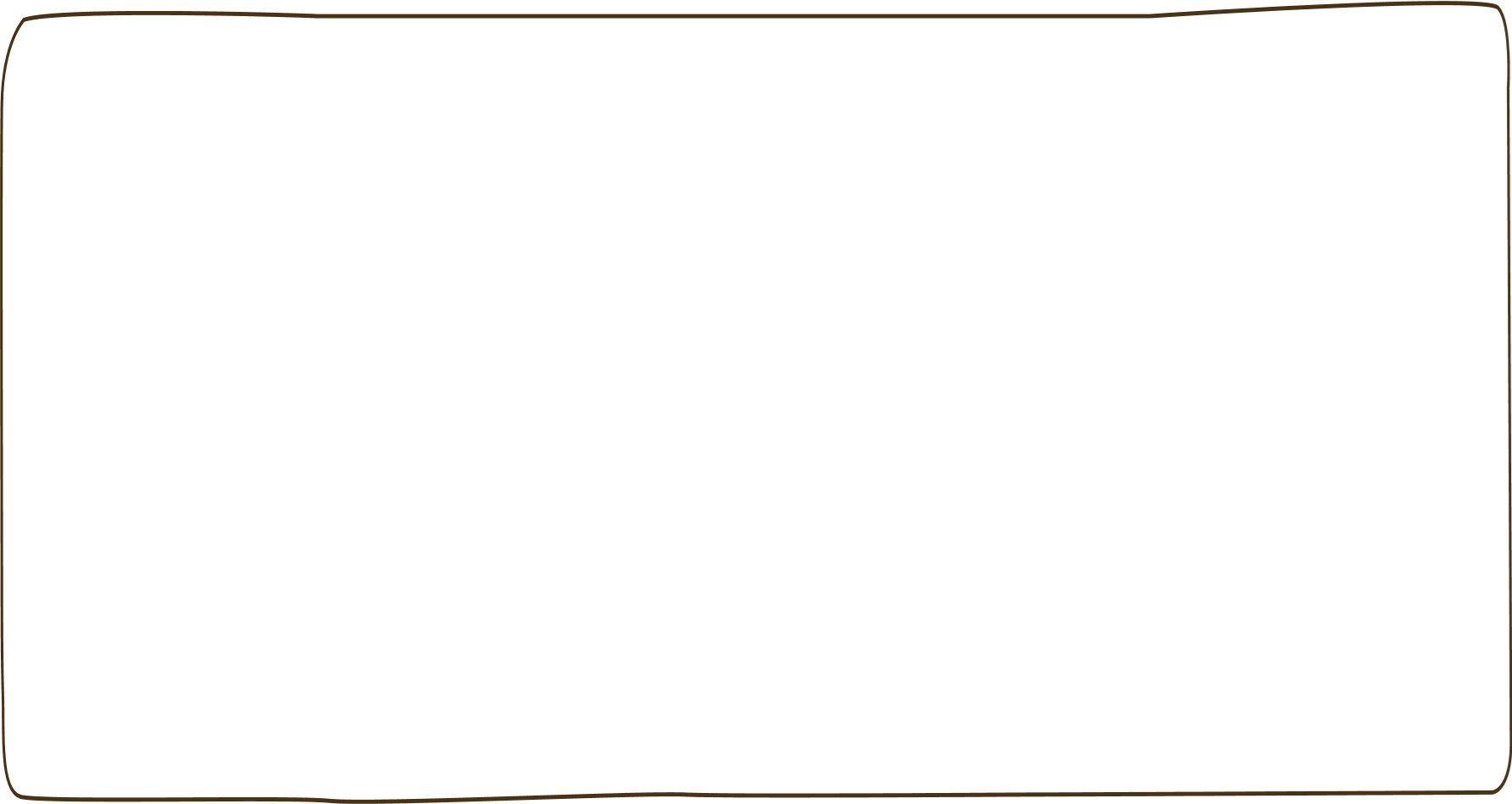 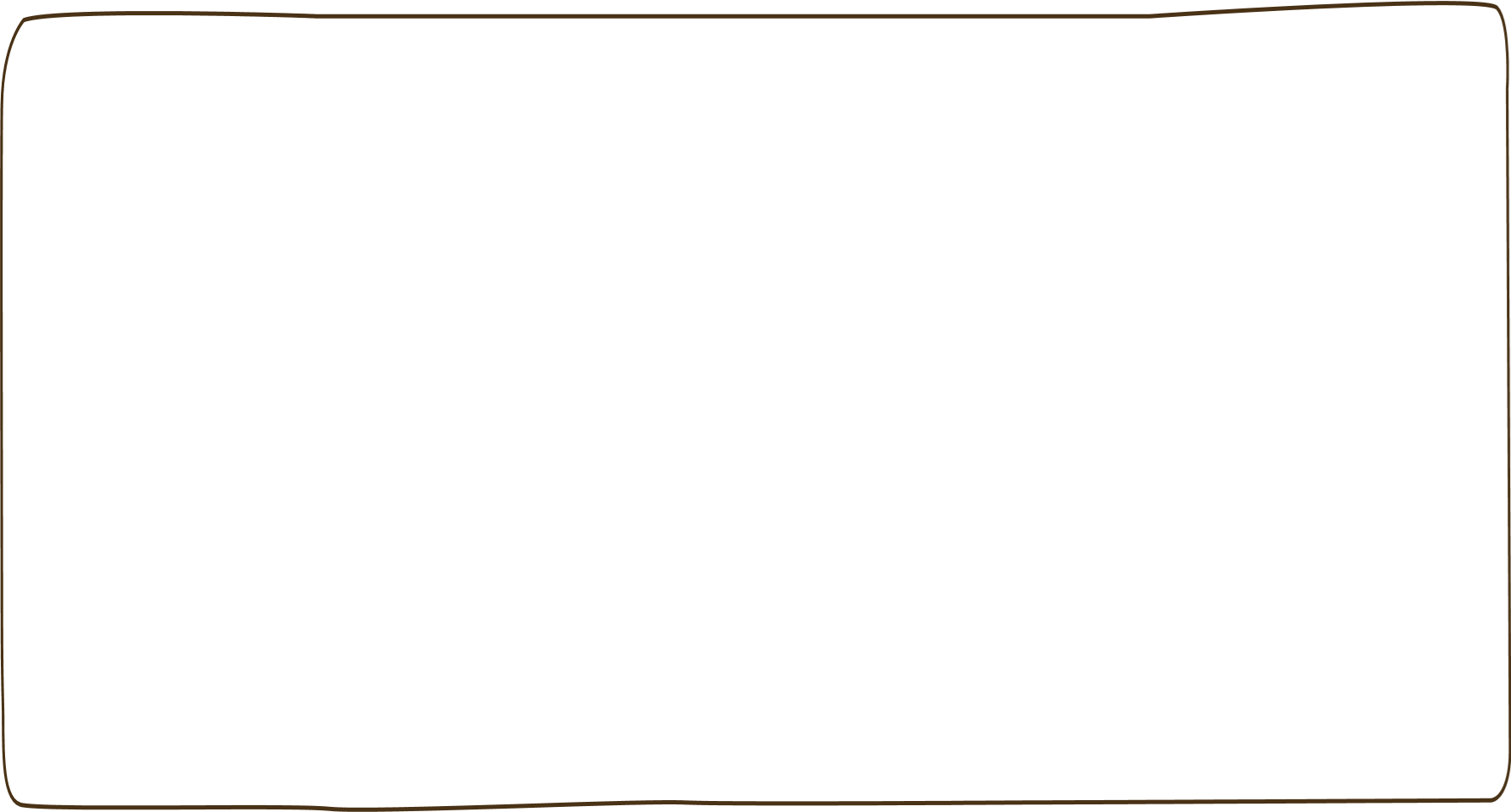 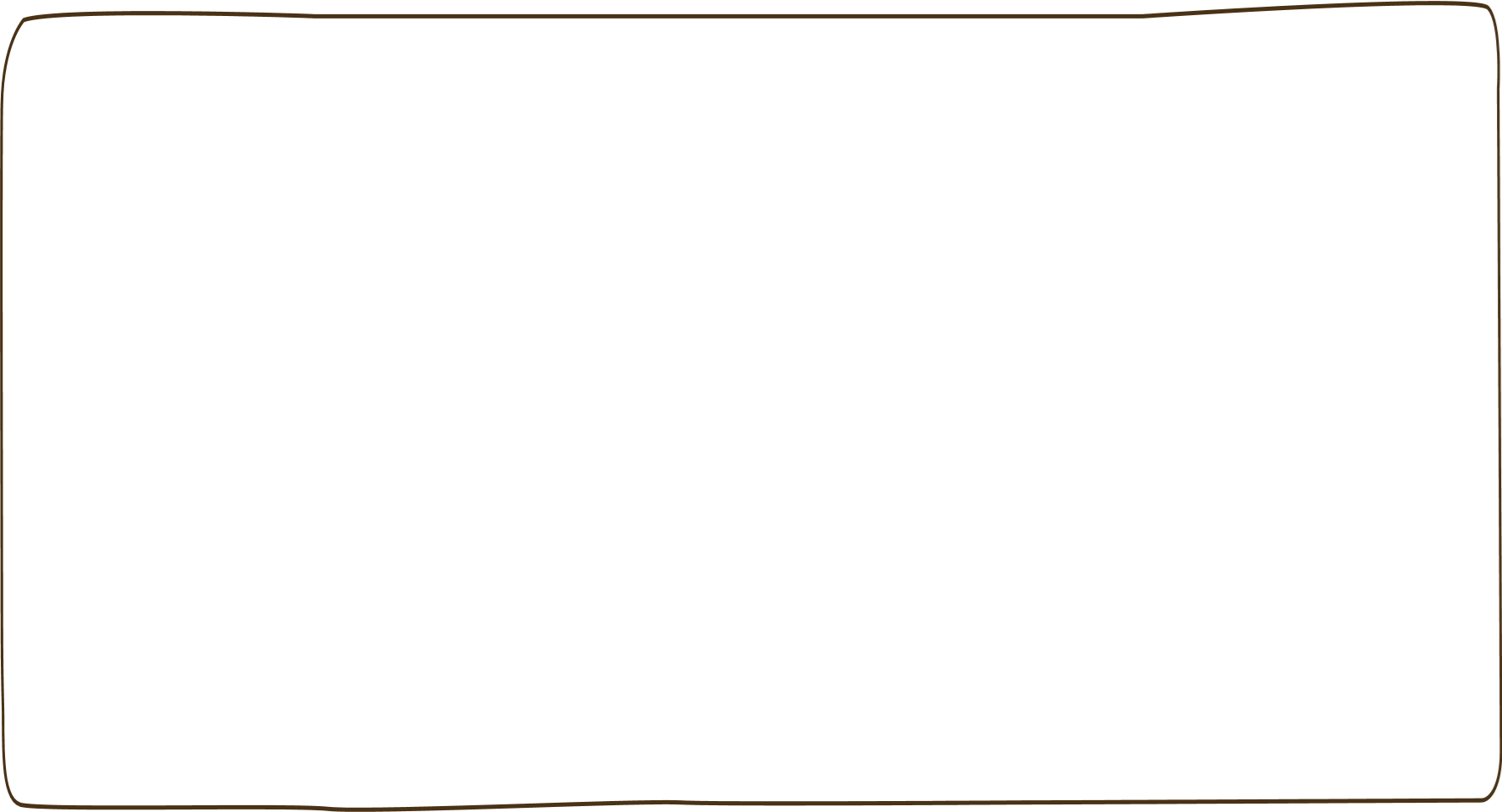 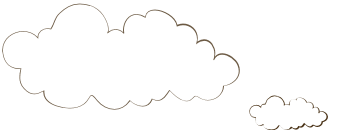 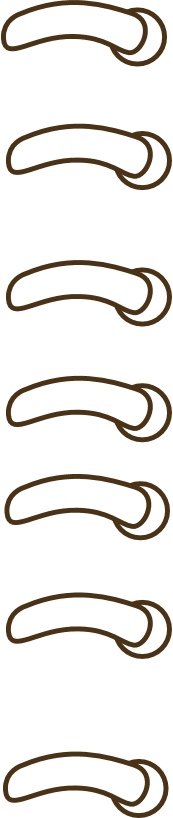 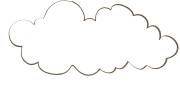 Yêu cầu cần đạt
Vận dụng Bảng chia 2 để tính nhẩm và giải quyết một số tình huống gắn với thực tiễn.
-   Phát triển các năng lực toán học.
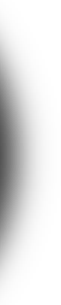 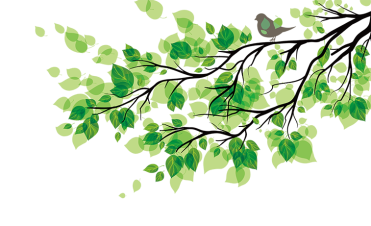 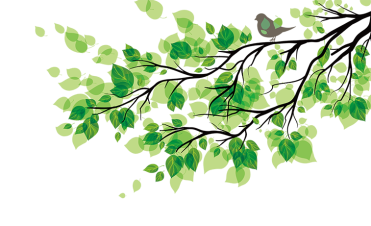 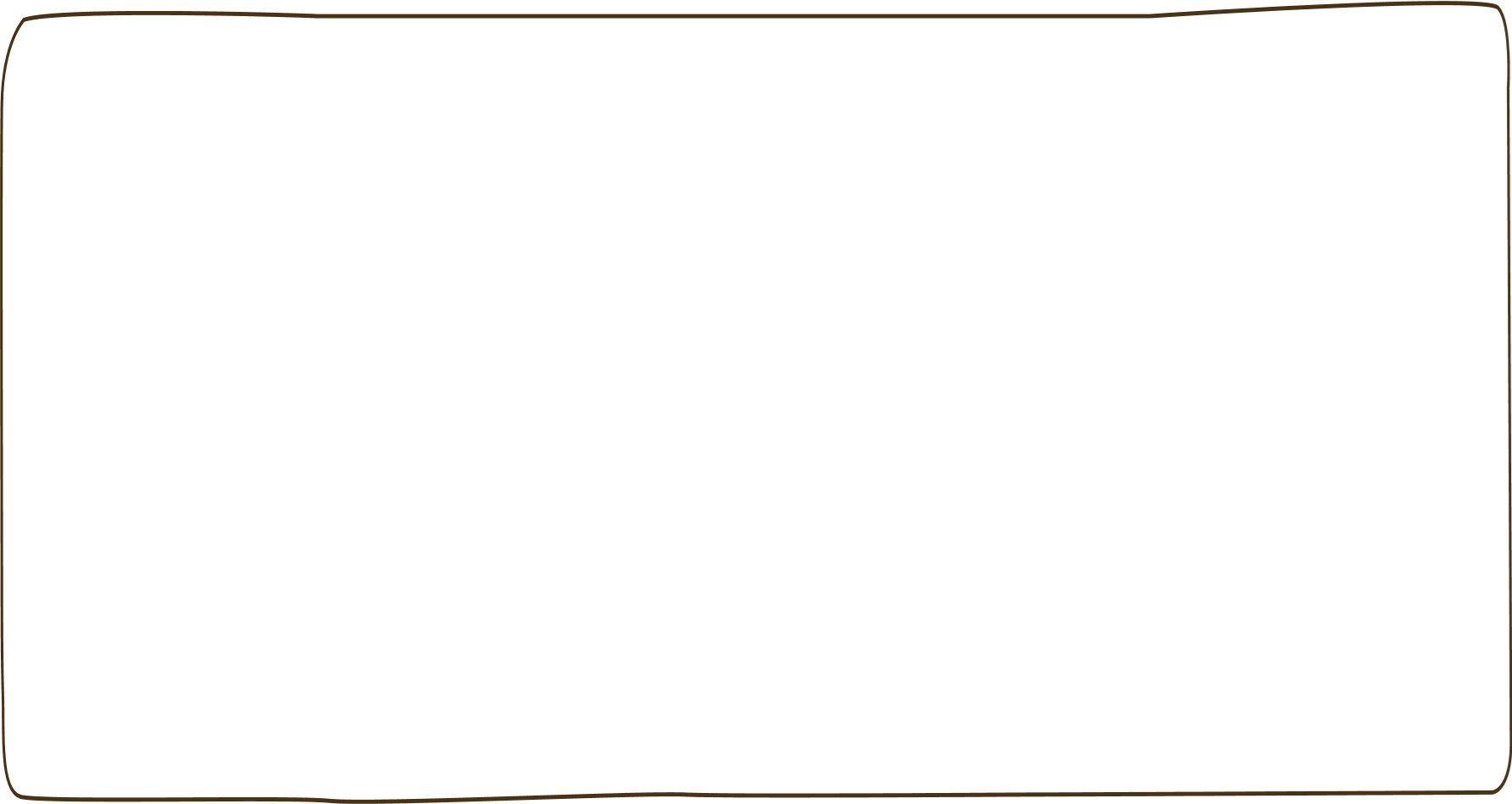 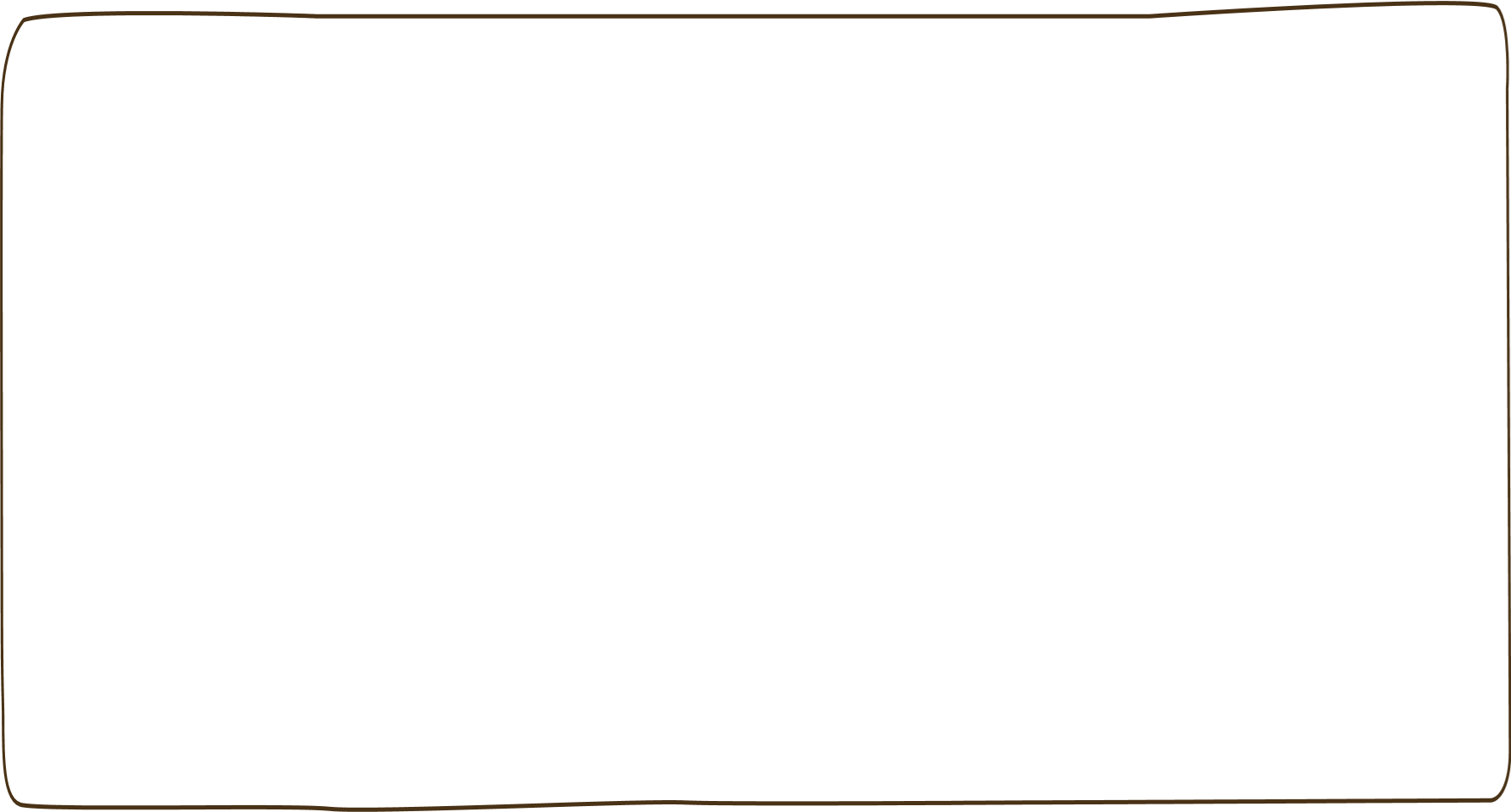 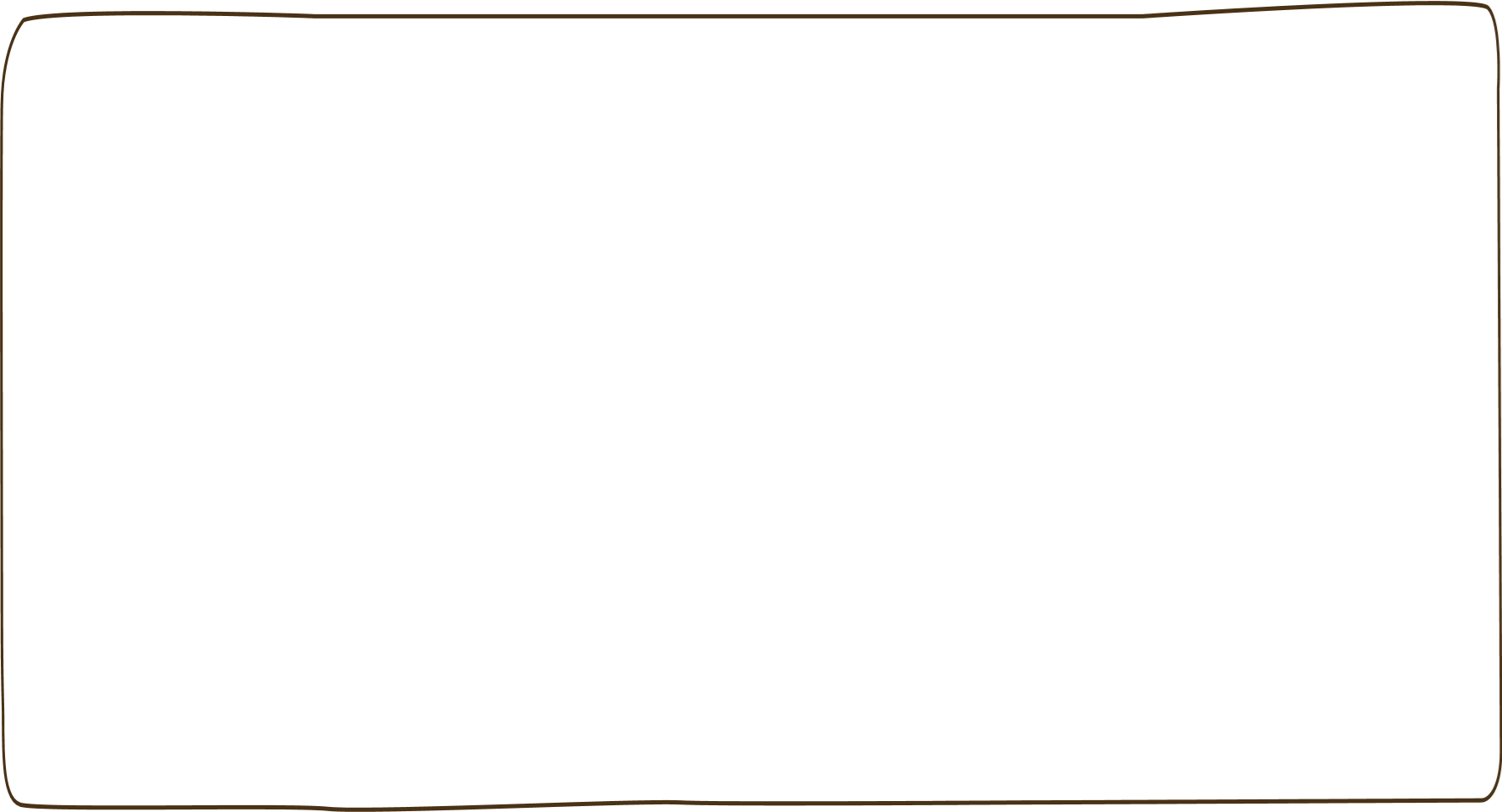 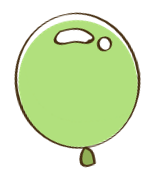 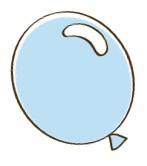 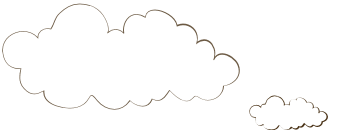 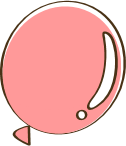 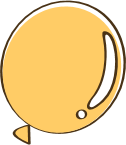 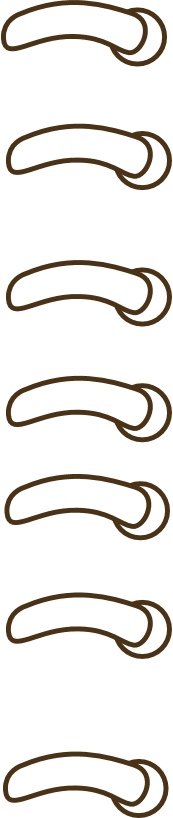 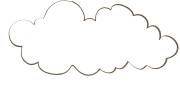 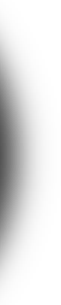 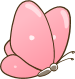 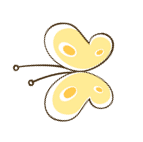 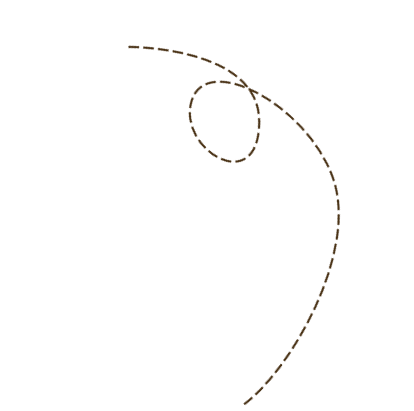 Luyện tập
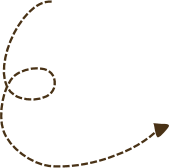 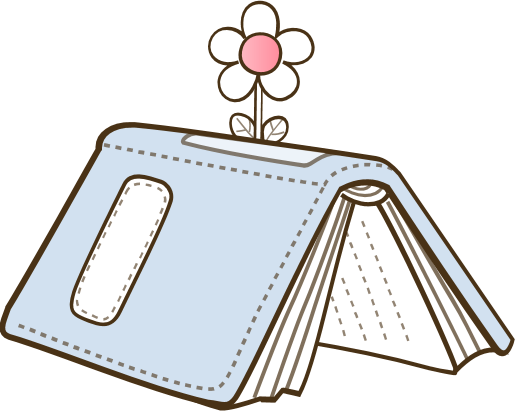 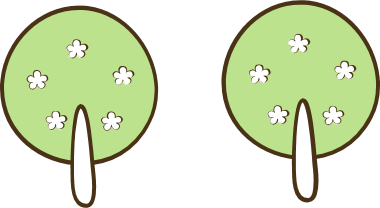 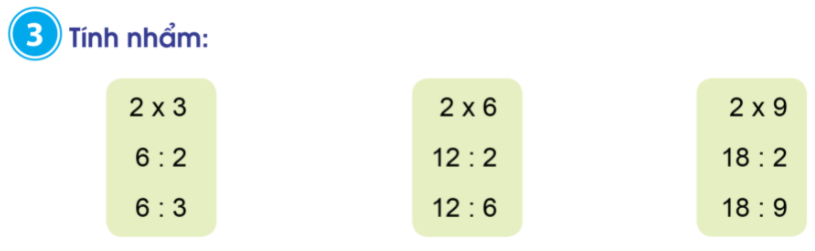 Từ mỗi phép tính nhân trên, con lập được những phép chia nào?
Các con hoàn thành bài vào vở ô li Toán.
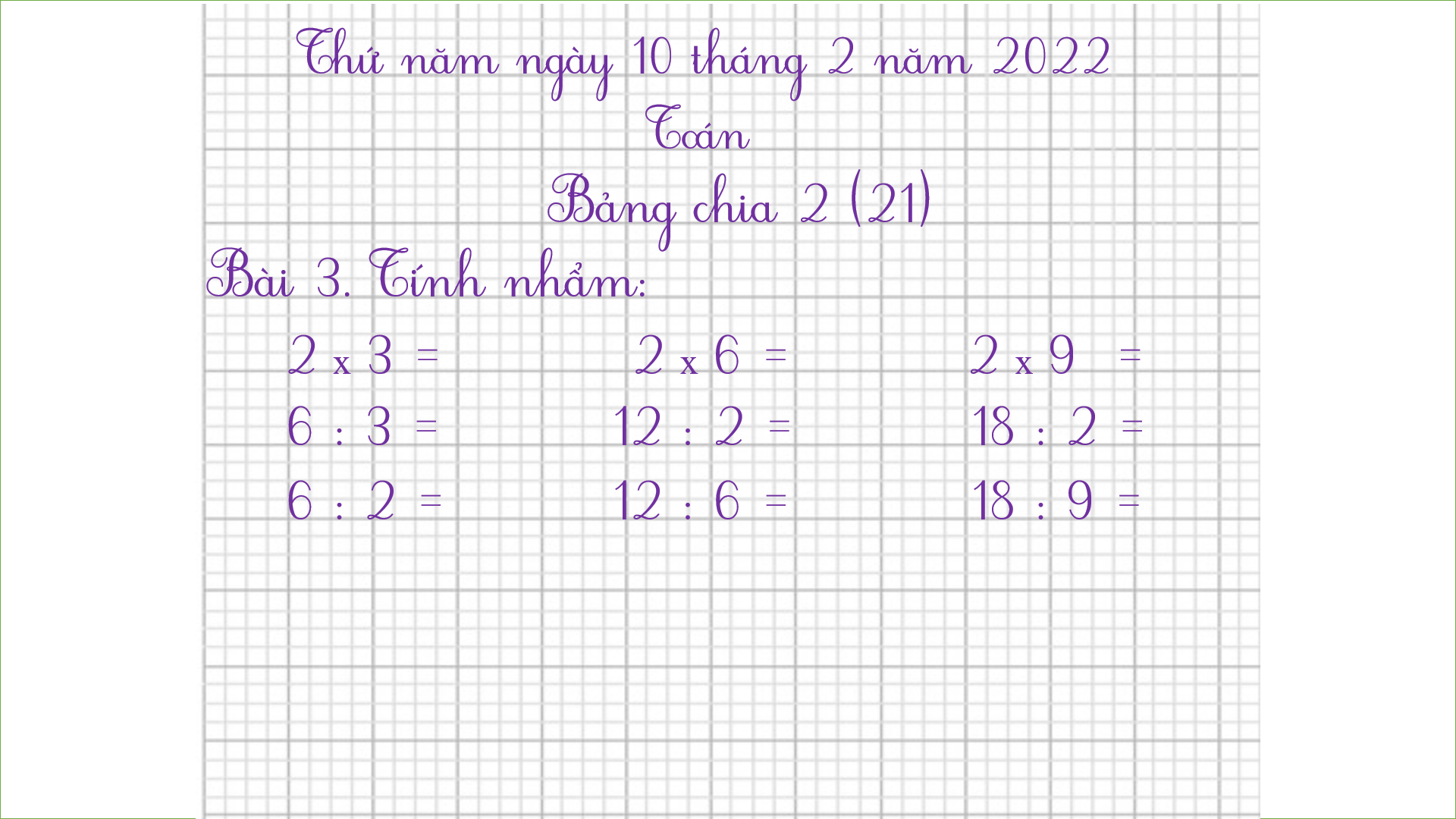 Thứ năm ngày 10 tháng 2 năm 2022
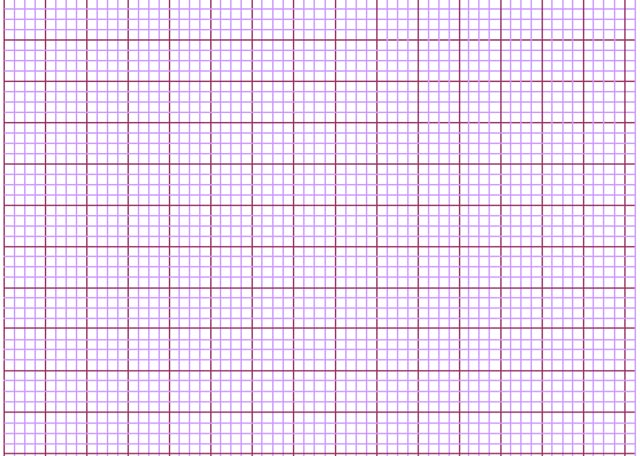 Toán
	            Bảng chia 2 (21)
Bài 3. Tính nhẩm:
    2 x 3 =	     2 x 6 =         2 x 9  = 	 
    6 : 3 =	    12 : 2 = 		18 : 2 =
    6 : 2 = 	    12 : 6 =		18 : 9 =
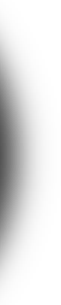 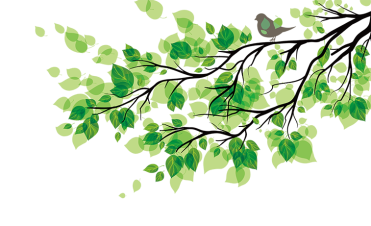 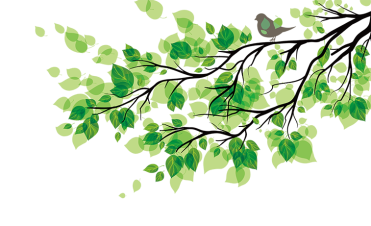 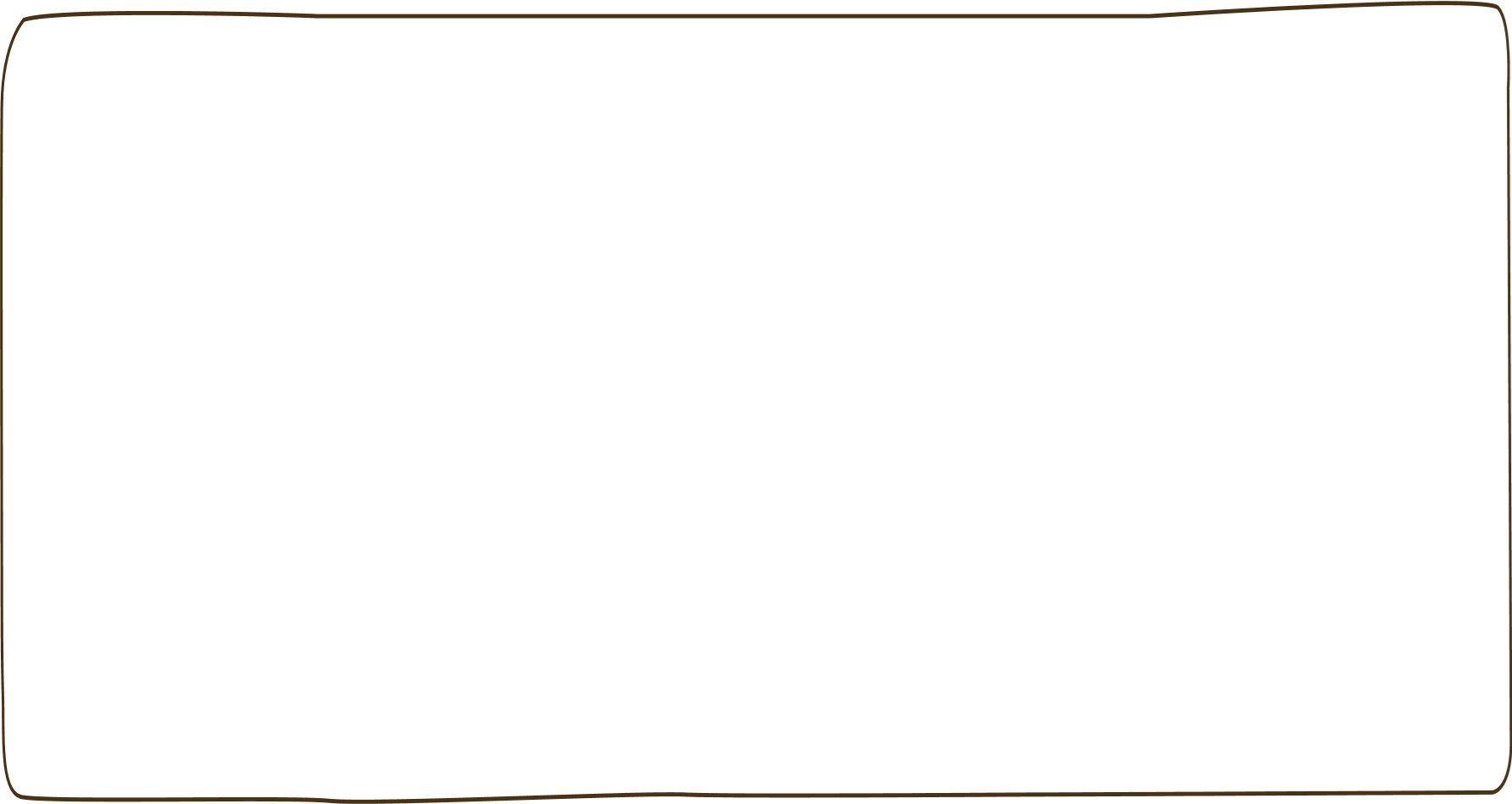 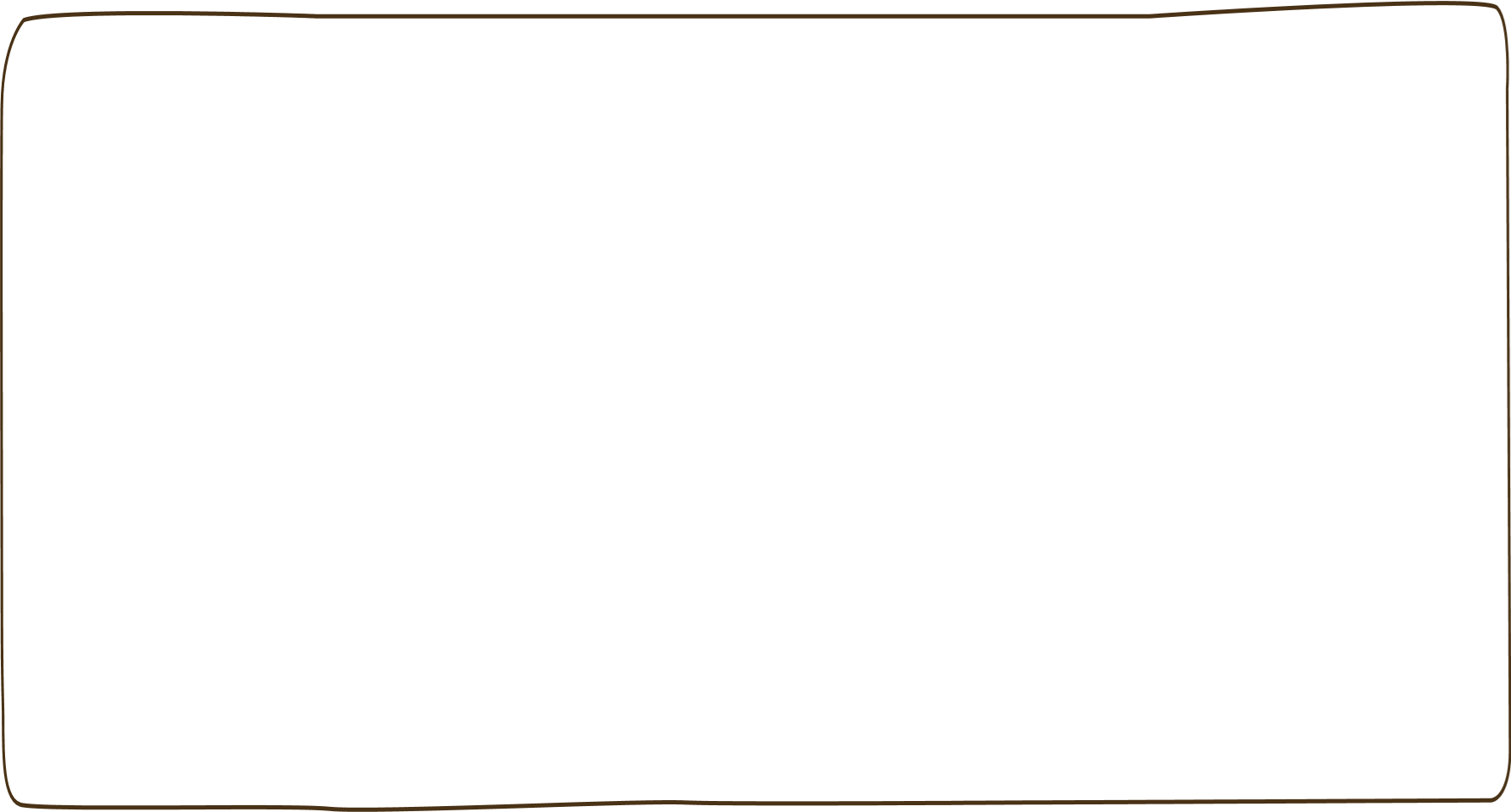 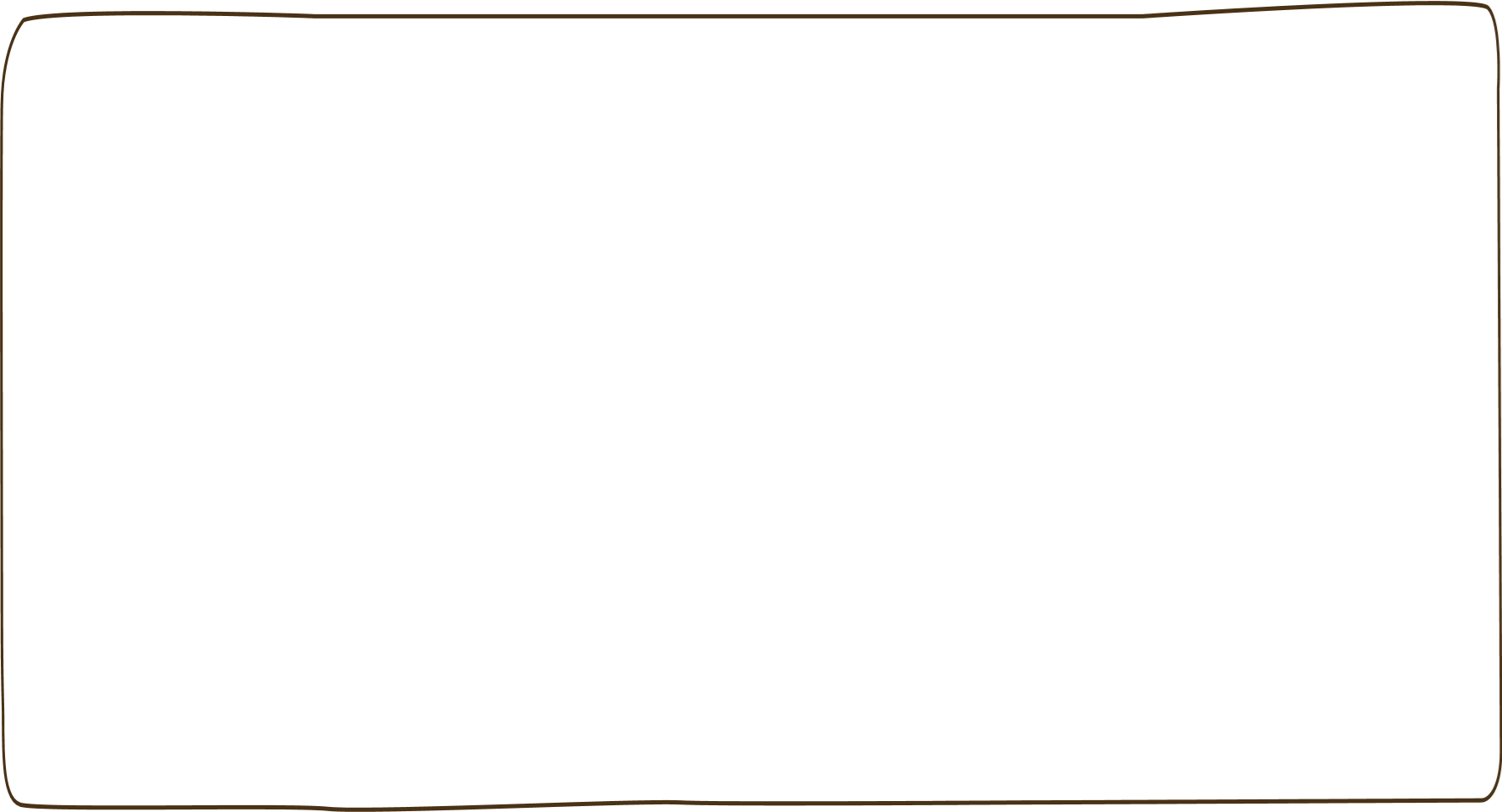 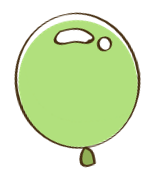 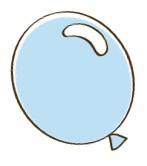 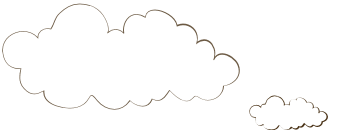 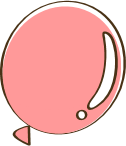 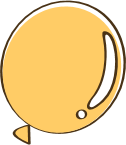 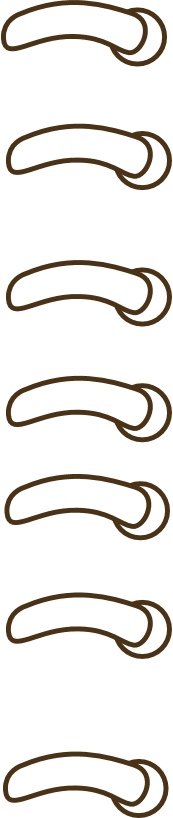 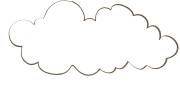 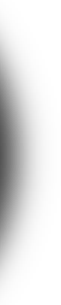 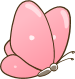 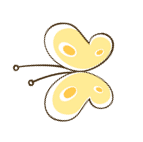 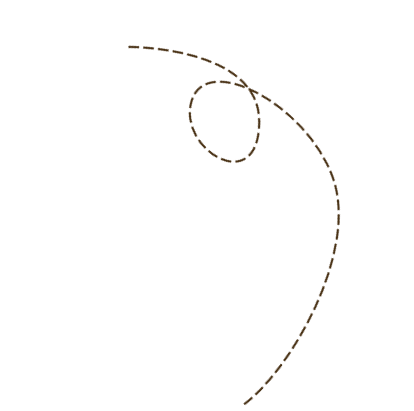 Vận dụng
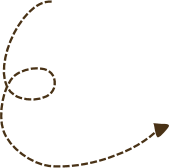 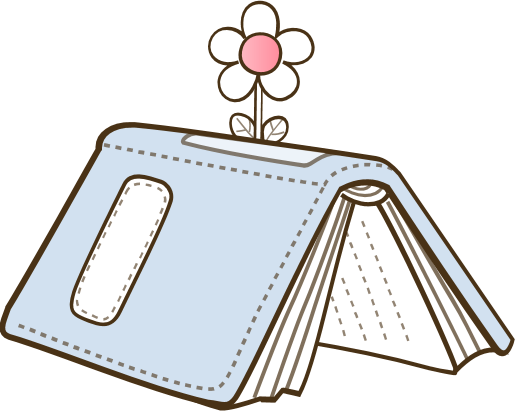 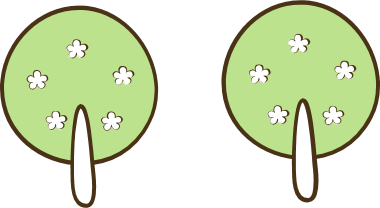 2 bạn sóc
10 quả thông
5 quả thông.
2
10
:
5
2 bánh
8 bánh xe
4 xe đạp.
2
:
4
8
Có ….. hộp sữa, chia …. cho … bạn. Mỗi bạn được……
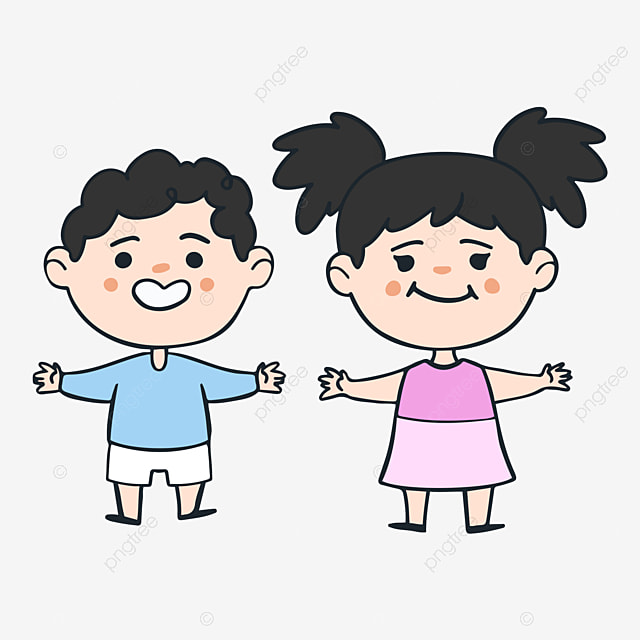 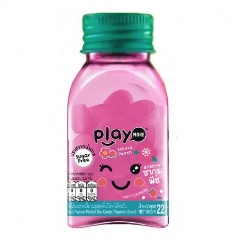 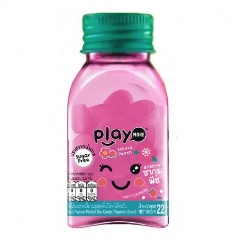 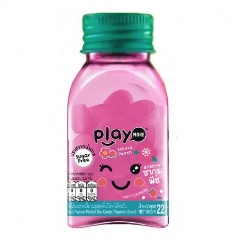 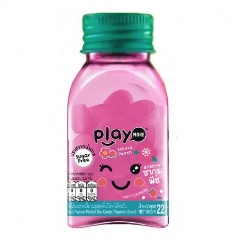 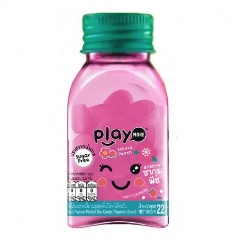 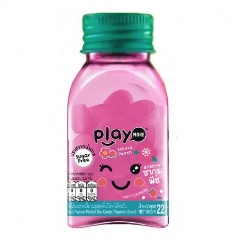 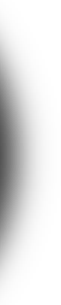 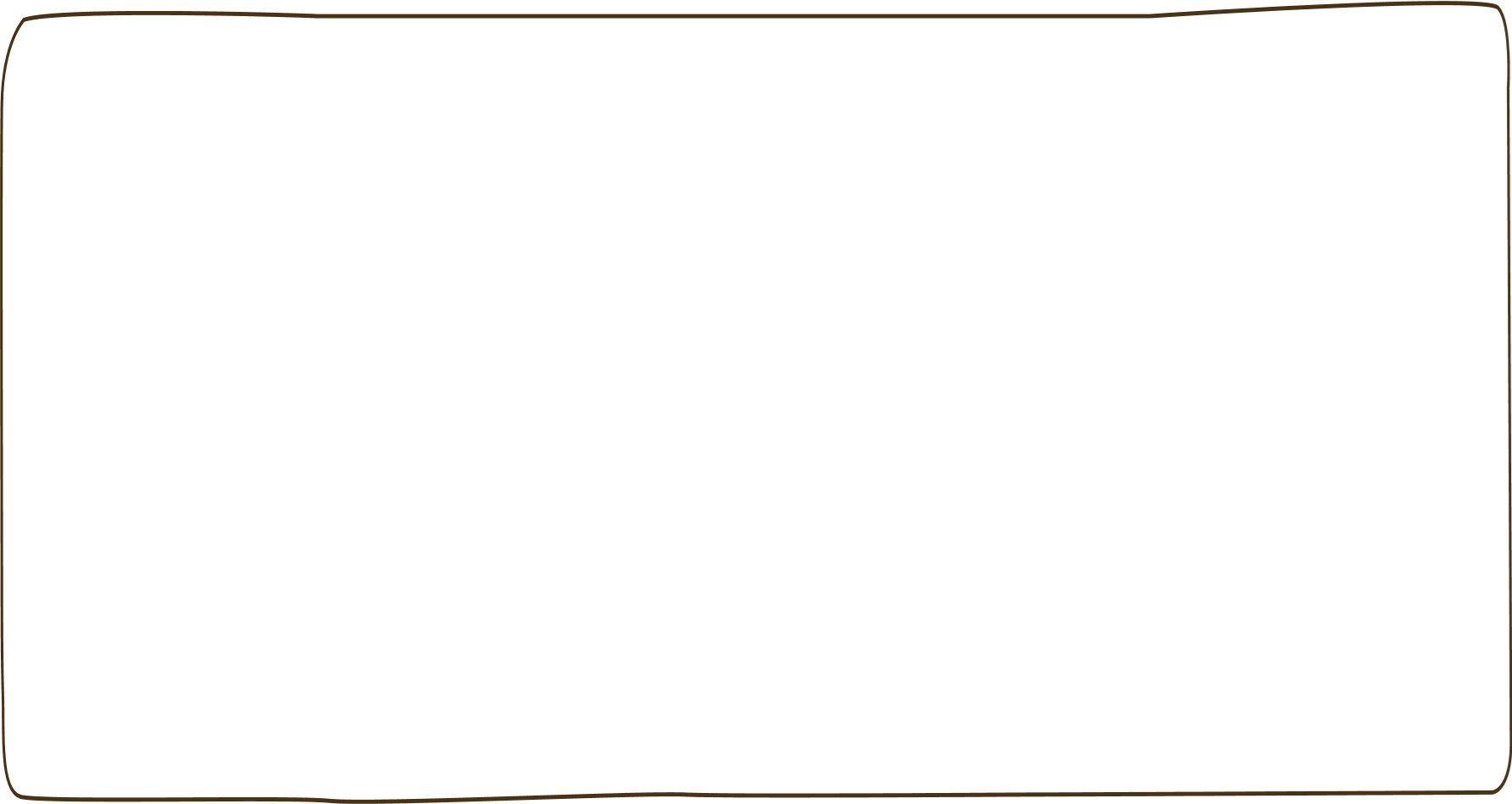 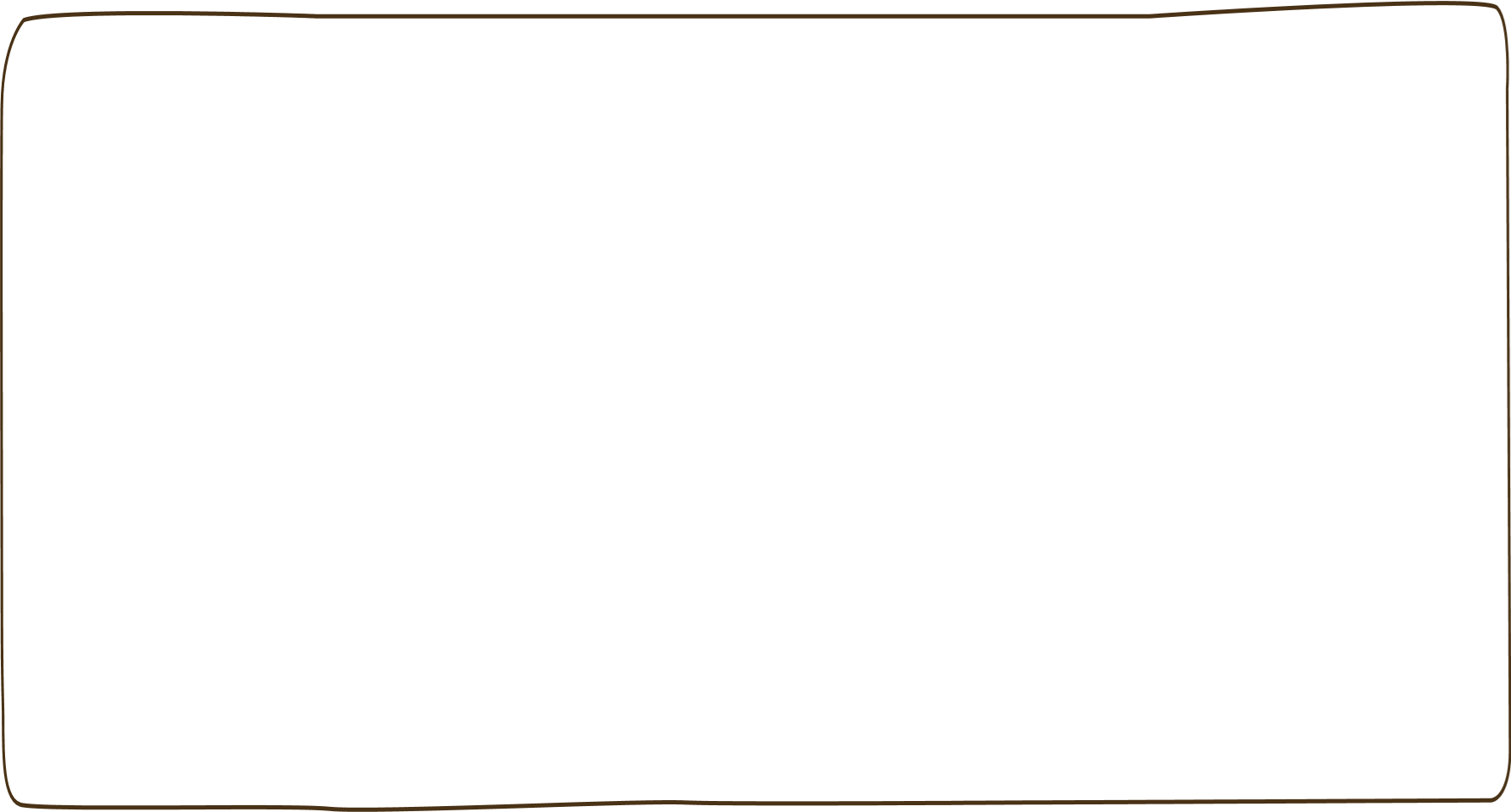 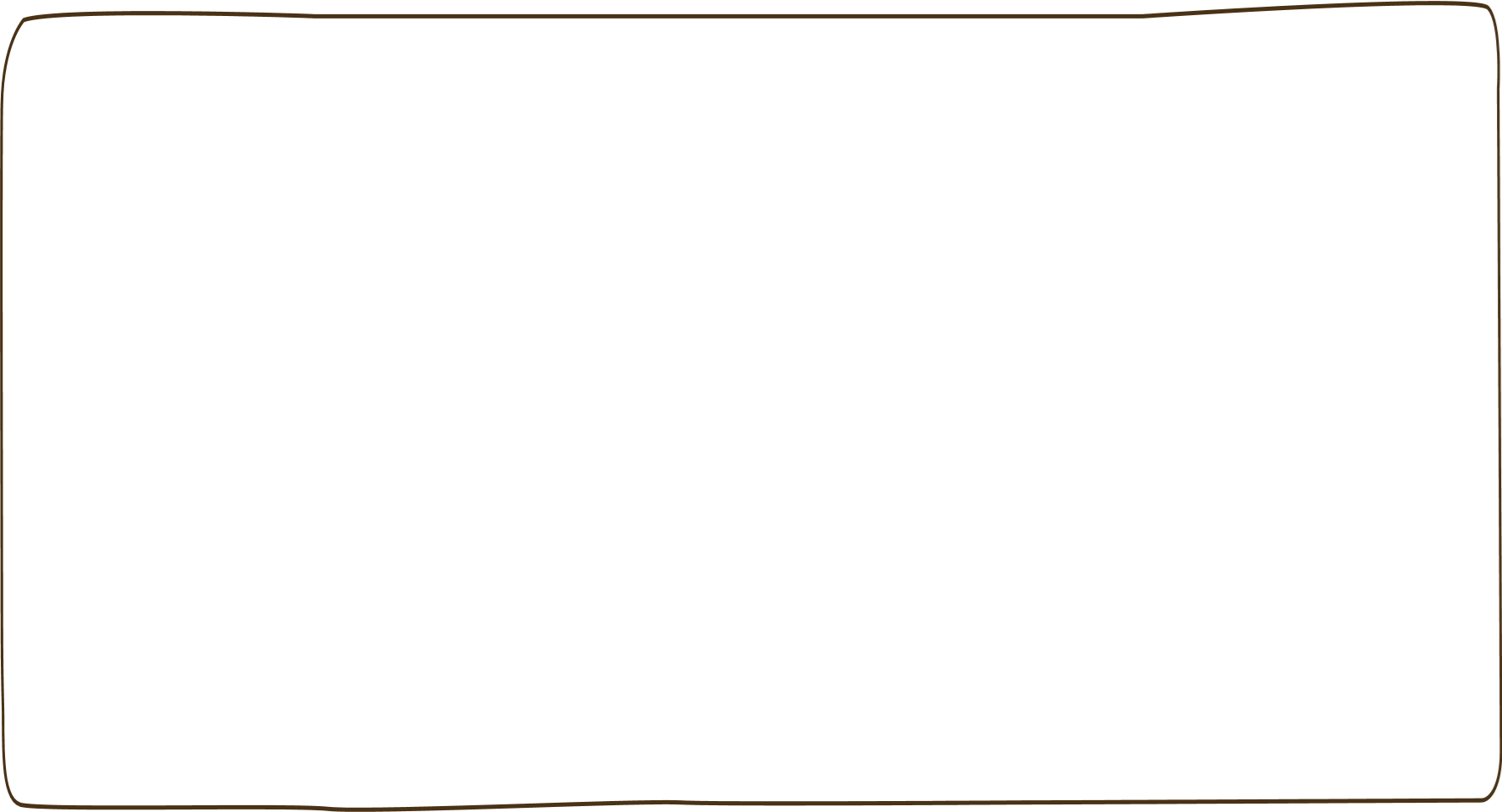 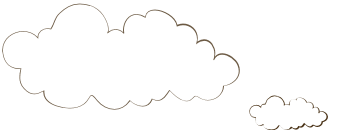 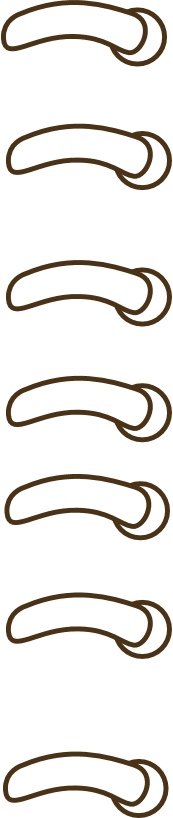 Dặn dò
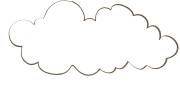 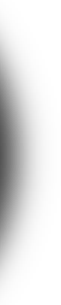 Hoàn thành bài 3, 4, 5 Vở bài tập in
             (trang 20, 21)
Xem trước bài Bảng chia 5 (trang 22).
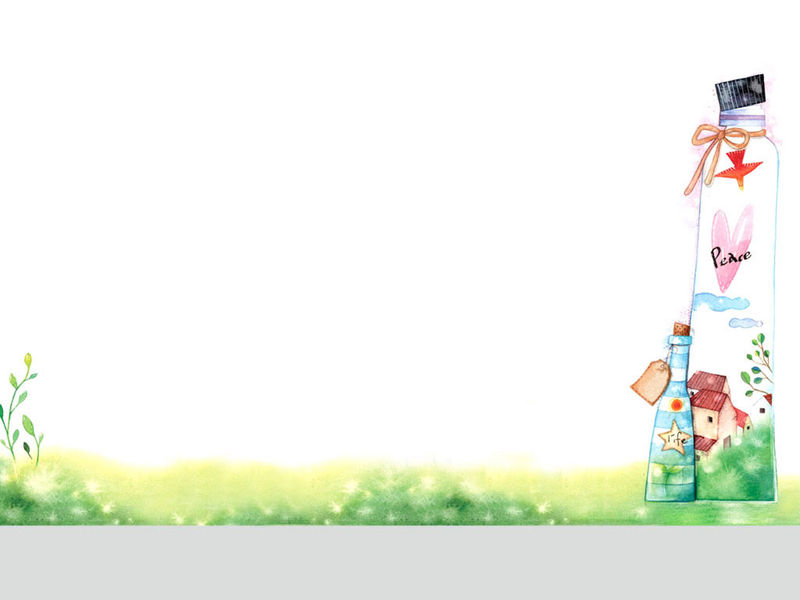 Tiết học của chúng ta đến đây là kết thúc.
Chúc các con mạnh khỏe, học tập tốt!
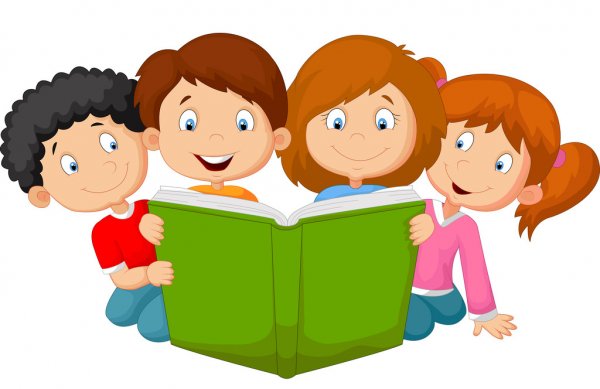